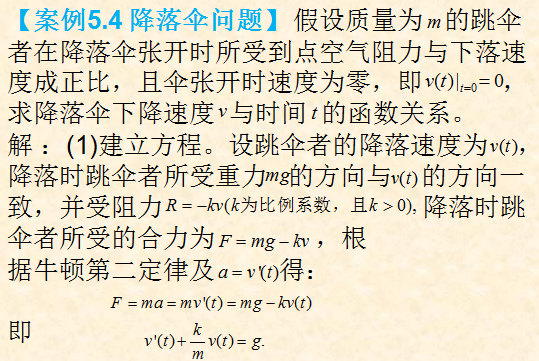 第二节     线性微分方程解法及应用
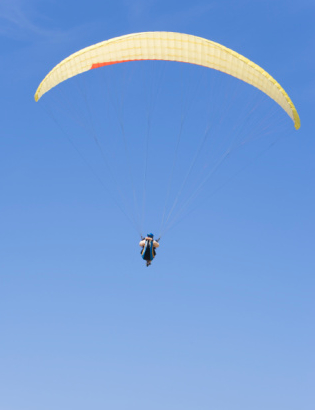 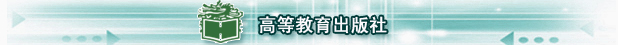 (2)求解。这是一阶非齐次线性微分方程，可求得其通解为：



代入初始条件         得          ，于是，跳伞者下落的速度为

(3)当下落时间充分大时，有             因此下落的速度逐渐接近于速度        ，跳伞者在开始时做加速运动，随后逐渐近似做匀速运动，这样才会安全无损地降落到地面。
第二节     线性微分方程解法及应用
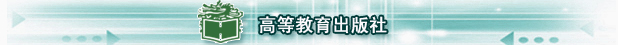